Figure 14.  Color column models, with red (R) and blue (B) located in cytochrome oxidase blobs (ovals) in three different ...
Cereb Cortex, Volume 12, Issue 10, October 2002, Pages 1005–1015, https://doi.org/10.1093/cercor/12.10.1005
The content of this slide may be subject to copyright: please see the slide notes for details.
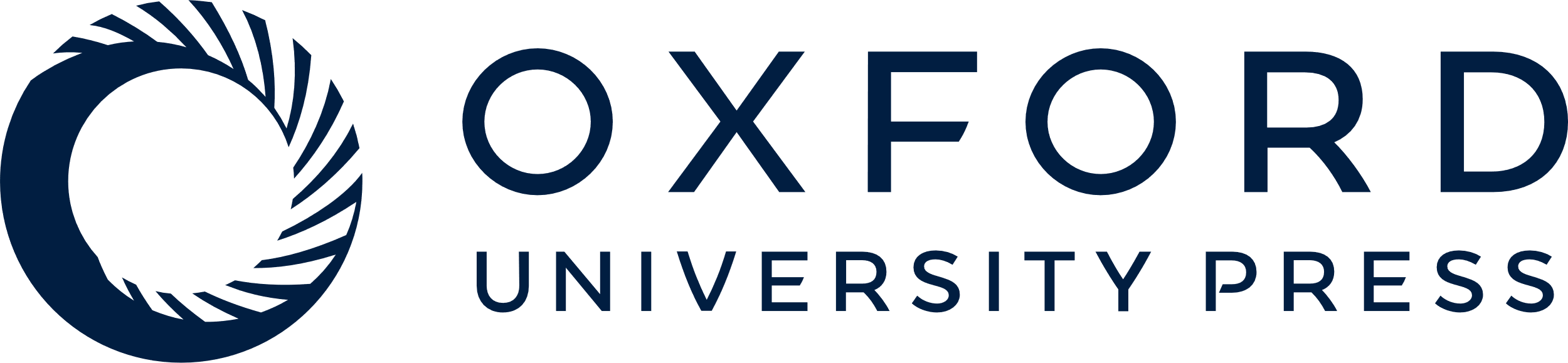 [Speaker Notes: Figure 14.  Color column models, with red (R) and blue (B) located in cytochrome oxidase blobs (ovals) in three different arrangements. Vertical black bars indicate borders of horizontally running ocular dominance columns. (A) Checkerboard (alternating); (B) horizontal stripes; (C) vertical stripes. Reprinted from Horizontal segregation of color information in the middle layers of foveal striate cortex by Dow BM and Vautin RG, J Neurophysiol, by permission of The American Physiological Society (Dow and Vautin, 1987).


Unless provided in the caption above, the following copyright applies to the content of this slide: © Oxford University Press]